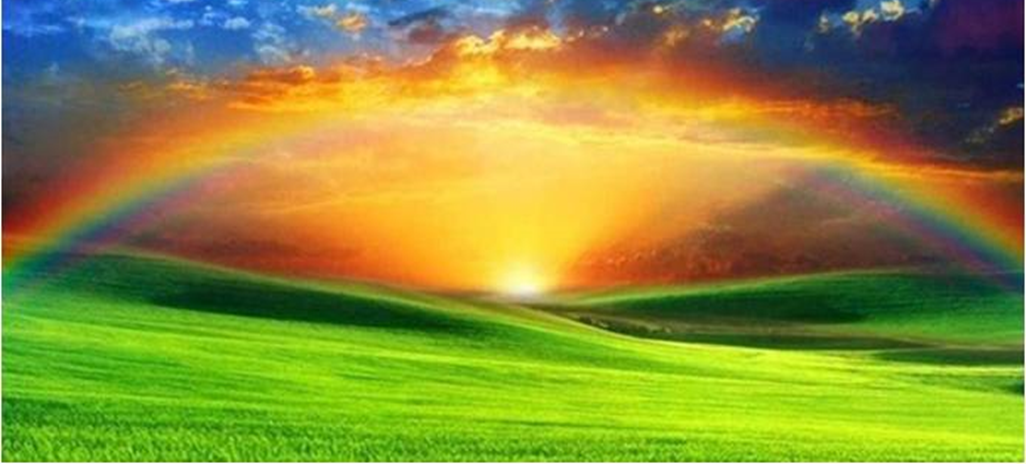 “Precious and Magnificent Promises”
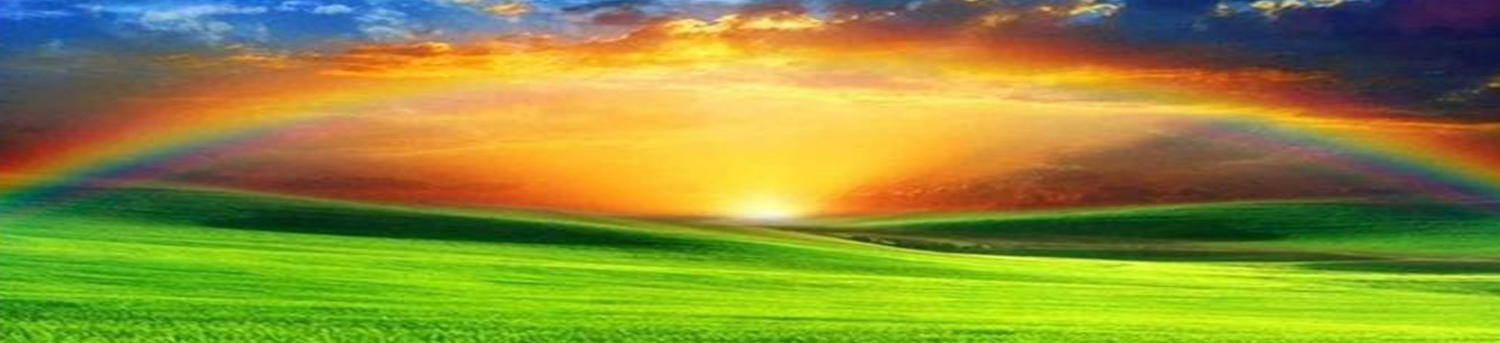 “Precious and Magnificent Promises”
Promise #1: 
God’s seed will produce
Isaiah 55:6-11
Acts 17:32-34
1 Corinthians 3:6-7
Three
Promises
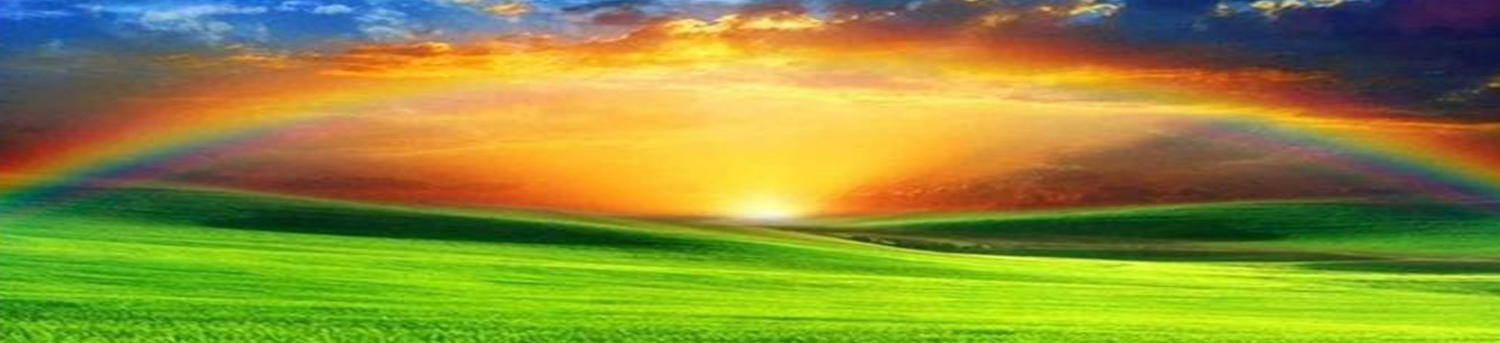 “Precious and Magnificent Promises”
Promise #2: 
God will be with us
Deuteronomy 20:1-4
Joshua 1:1-5, 9
Hebrews 13:4-6
Three
Promises
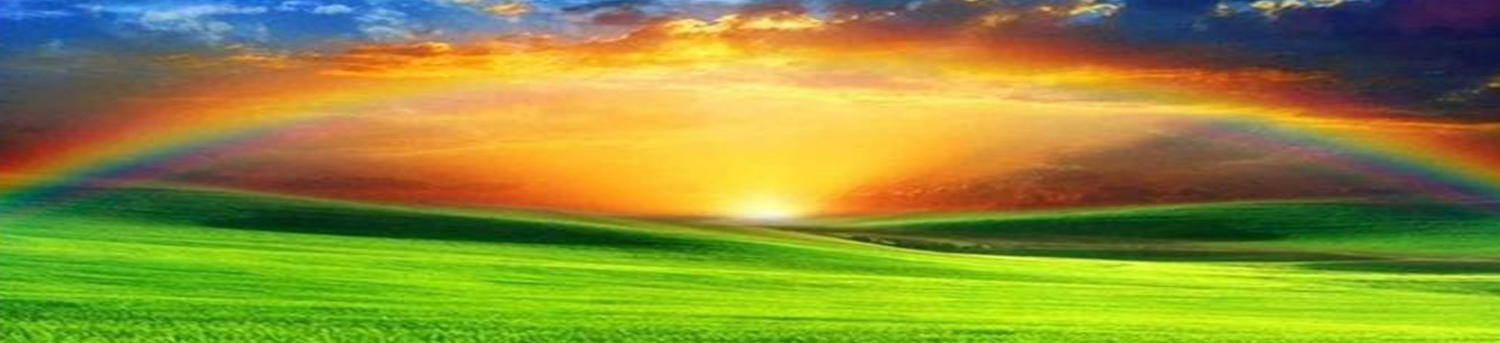 “Precious and Magnificent Promises”
Promise #3: 
God will give us eternal life
John 3:16
2 Timothy 1:1; 2:10-11; 4:6-8
James 1:12
1 John 2:22-25
Three
Promises